Презентация  книги на Золотой полке школы
2019-2020 год
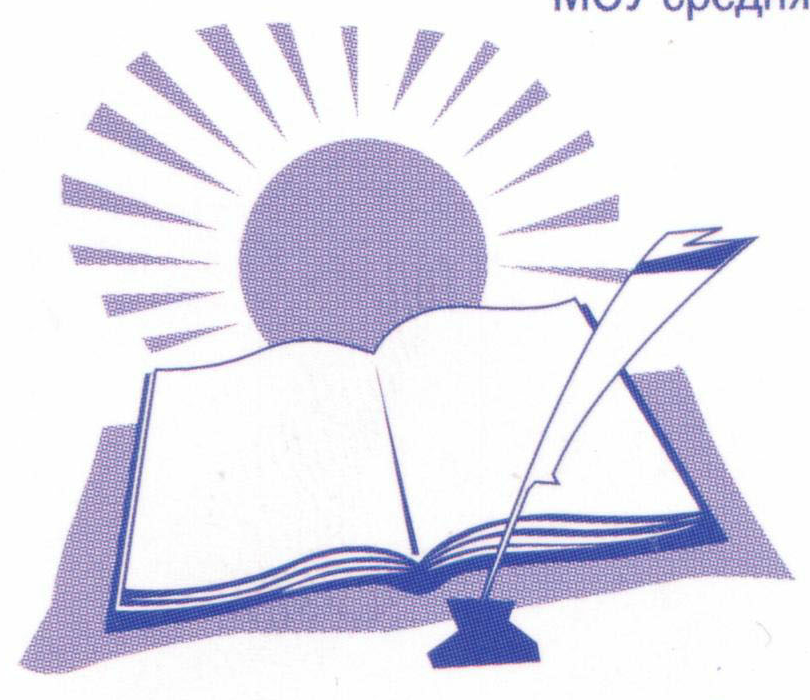 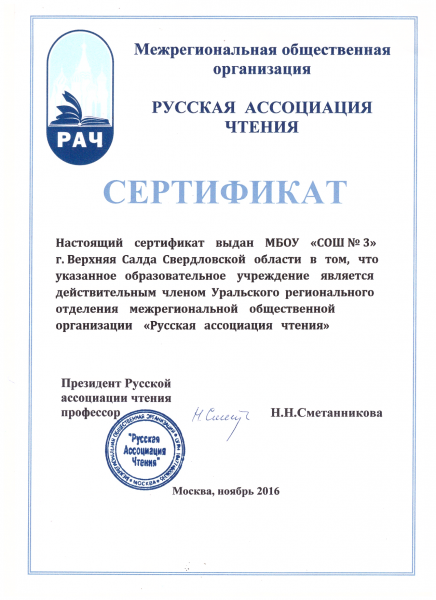 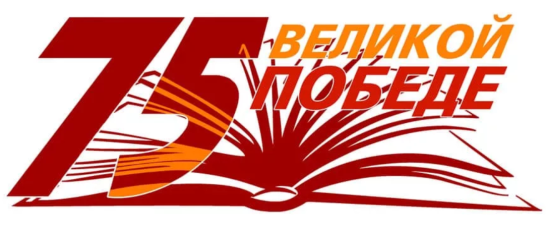 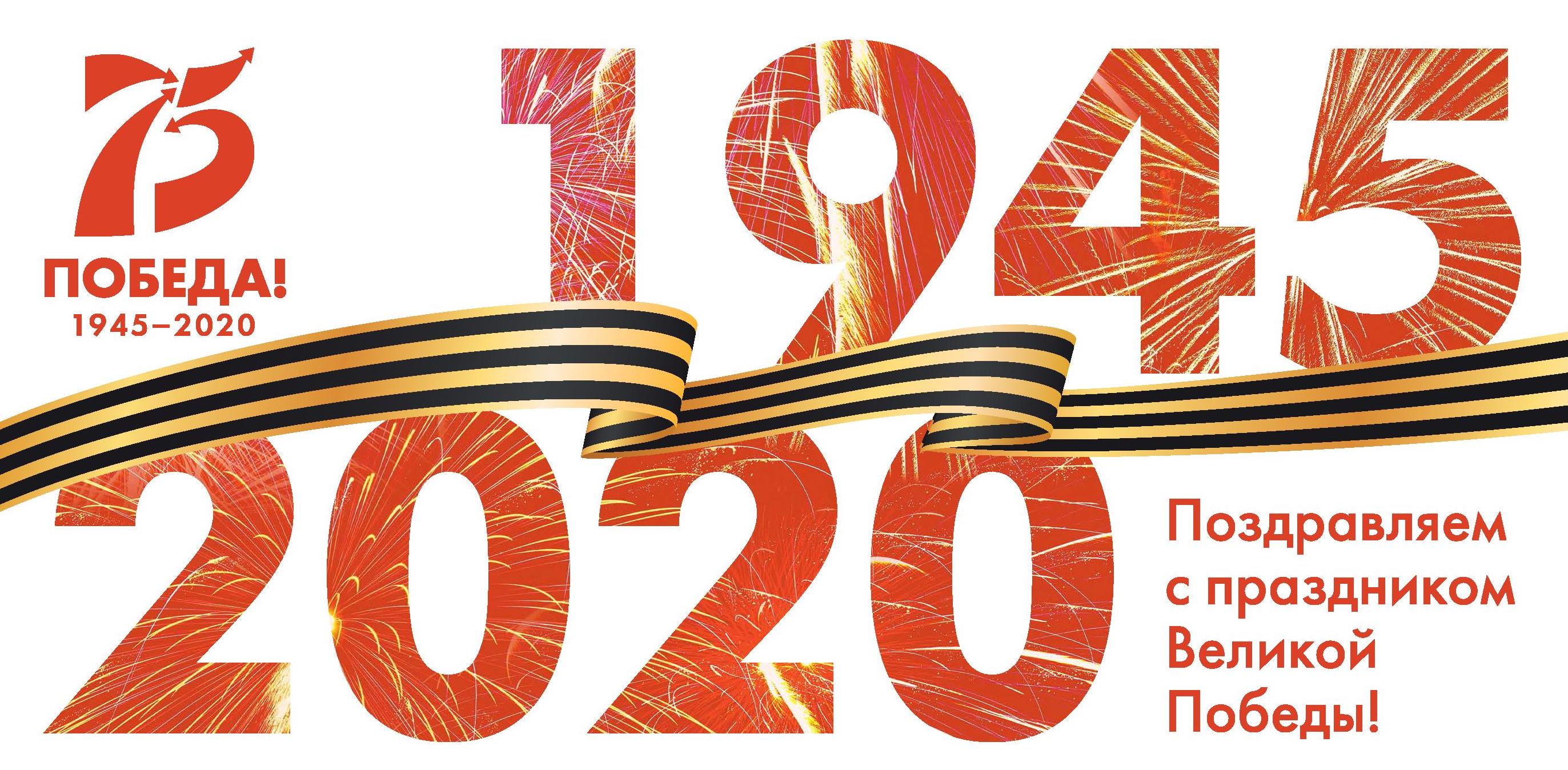 Золотая полка для учащихся 1-4 классов
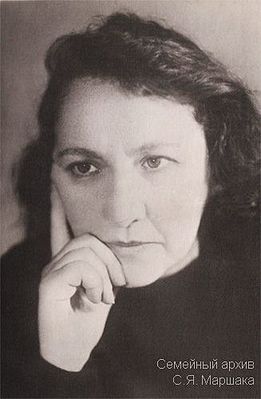 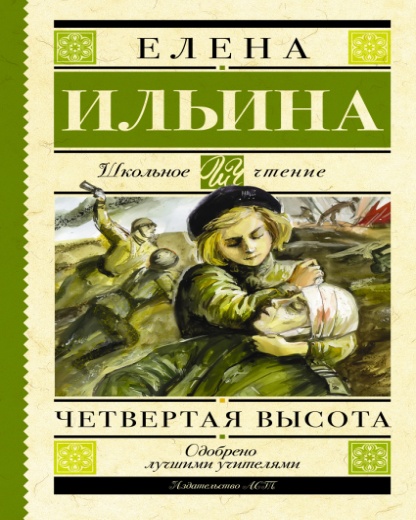 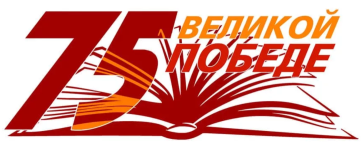 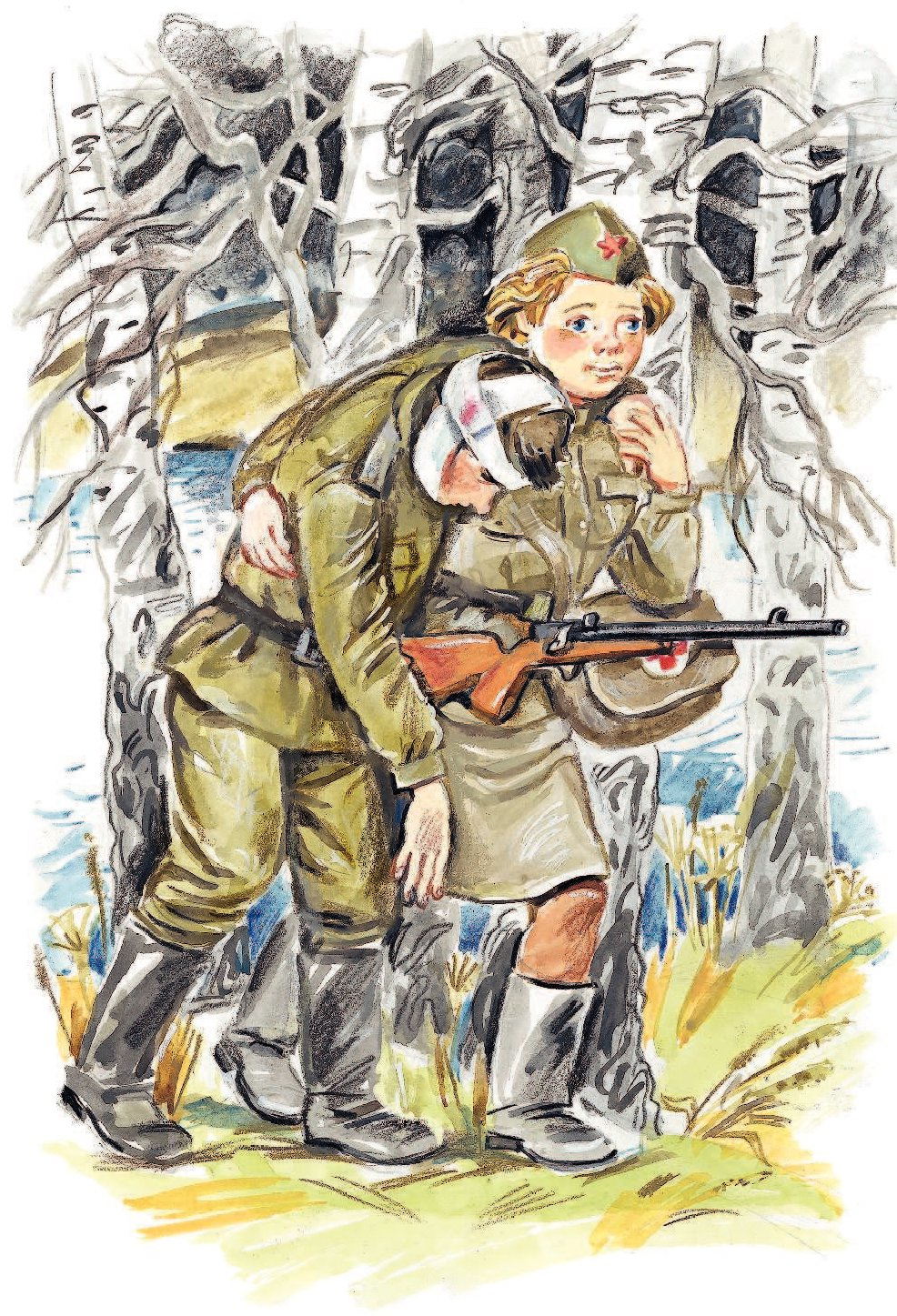 Книга учит быть смелым, решительным, не бояться следовать за своей мечтой. 
Учит никогда не сдаваться, и до конца выполнять начатое дело. 
Учит любить родину и не жалеть ради нее жизни.
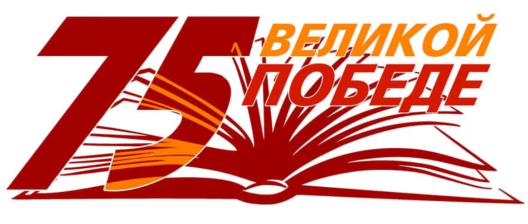 Золотая полка для учащихся 5-6 классов
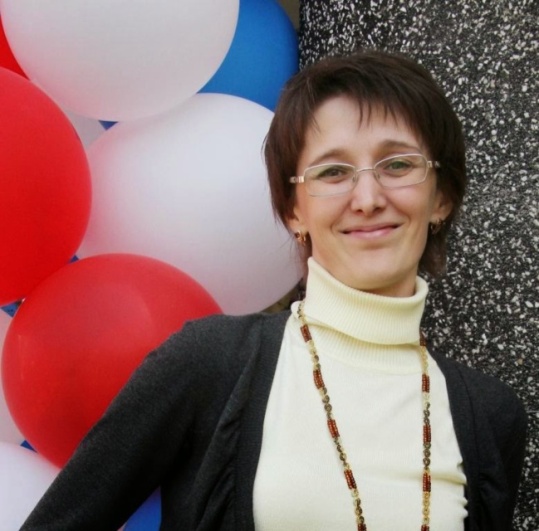 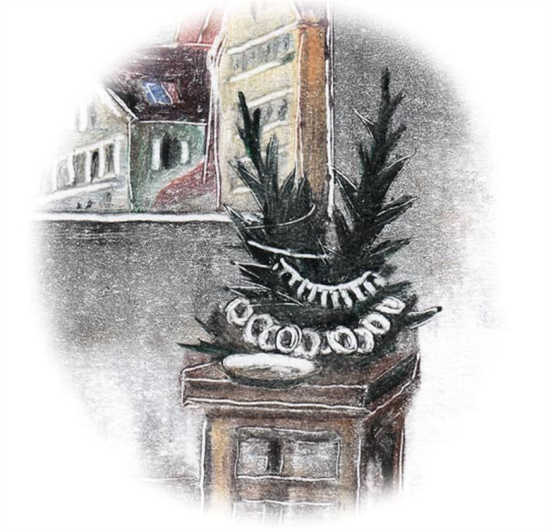 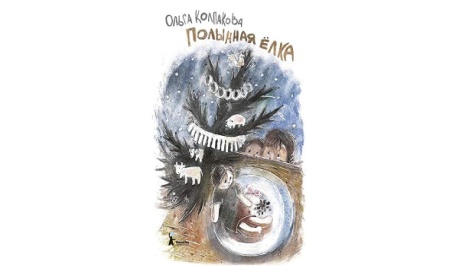 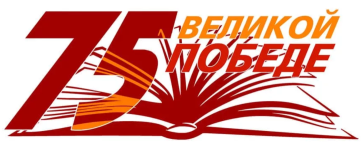 Страшные события прошлого – насильственное переселение русских немцев в годы войны из Ростовской области в Сибирь, показаны глазами. Голод, холод, тяжёлые болезни и смерть – повседневная жизнь спецпереселенцев. Маленькая Марийхе ищет и не находит ответа на свой вопрос – где же был Бог, когда все это происходило, и почему он допустил это. Сегодня, выжившая, несмотря ни на что Марийхе, живёт в Германии и наряжает для своих правнуков ёлку из веток полыни с игрушками из теста как память и символ.
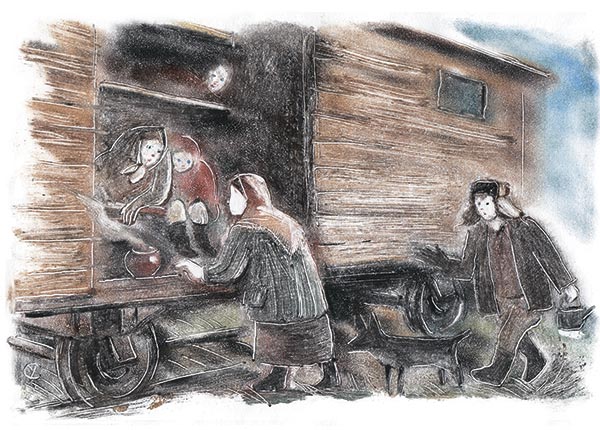 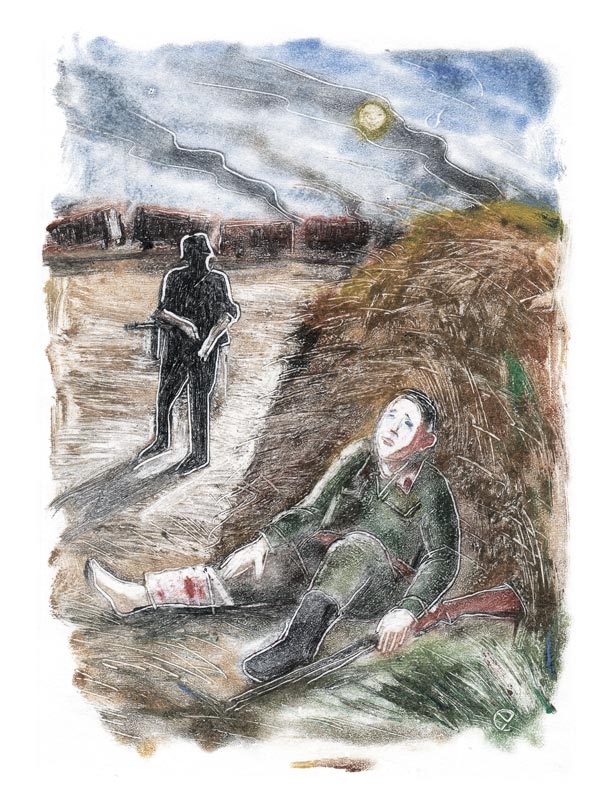 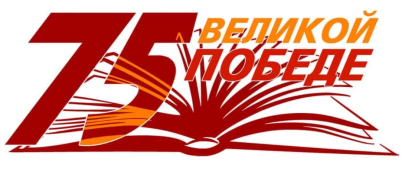 Золотая полка для учащихся 7-10 классов
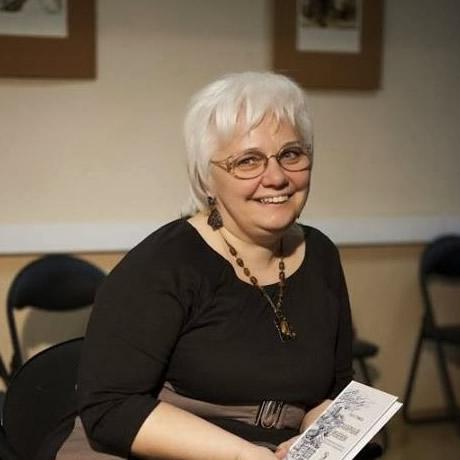 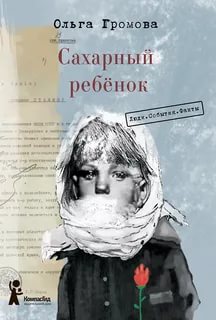 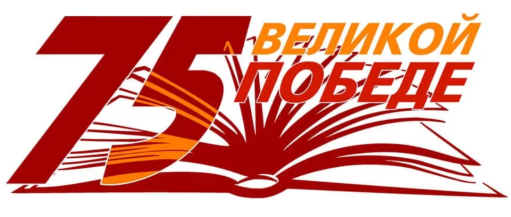 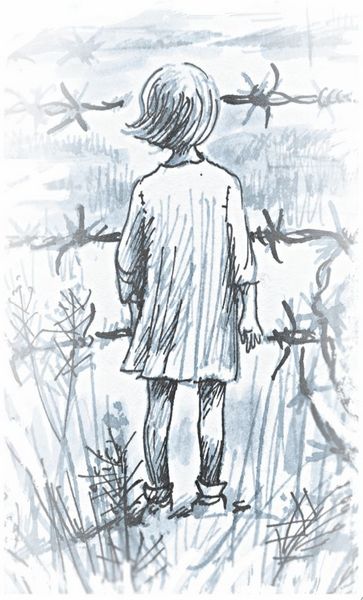 Книга записана со слов Стеллы Нудольской, чье детство пришлось на конец 30-х — начало 40-х годов в Советском Союзе. 
        САХАРНЫЙ РЕБЕНОК — это во многом «роман воспитания», история о любви, о том, что такое достоинство и что такое свобода. Точнее всего о свободе говорит мама Эли: «Рабство — это состояние души. Свободного человека сделать рабом нельзя».
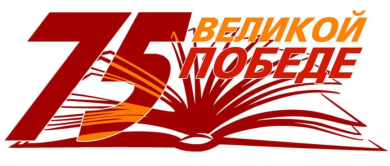